LCIF’s Grant Programs
Unlocking the Value:
Communicating the Impact of LCIF Grant Programs.
[Speaker Notes: This presentation aims to help LCIF volunteers understand and communicate the reasons behind the grant approval criteria and process. It also aims to address concerns and disinformation from Lions and clubs who are dissatisfied with the grant application process.]
LCIF’s Mission
Why We Do It
 We believe that through our work, we are able to create lasting change and empower communities to thrive.
What We Do
 We support the large-scale efforts of Lions Clubs in the areas of humanitarian service and disaster relief.
How We Do It
 We fund projects through grants to enable Lions clubs worldwide to improve the lives of people in need, both in their own communities and around the world.
[Speaker Notes: We always say LCIF is your foundation. What do we mean by that? It’s a resource where clubs and districts can reach out to expand or improve the service they are already doing into something greater. Our mission is to support the large-scale efforts of Lions Clubs in the areas of humanitarian service and disaster relief through grant programs.]
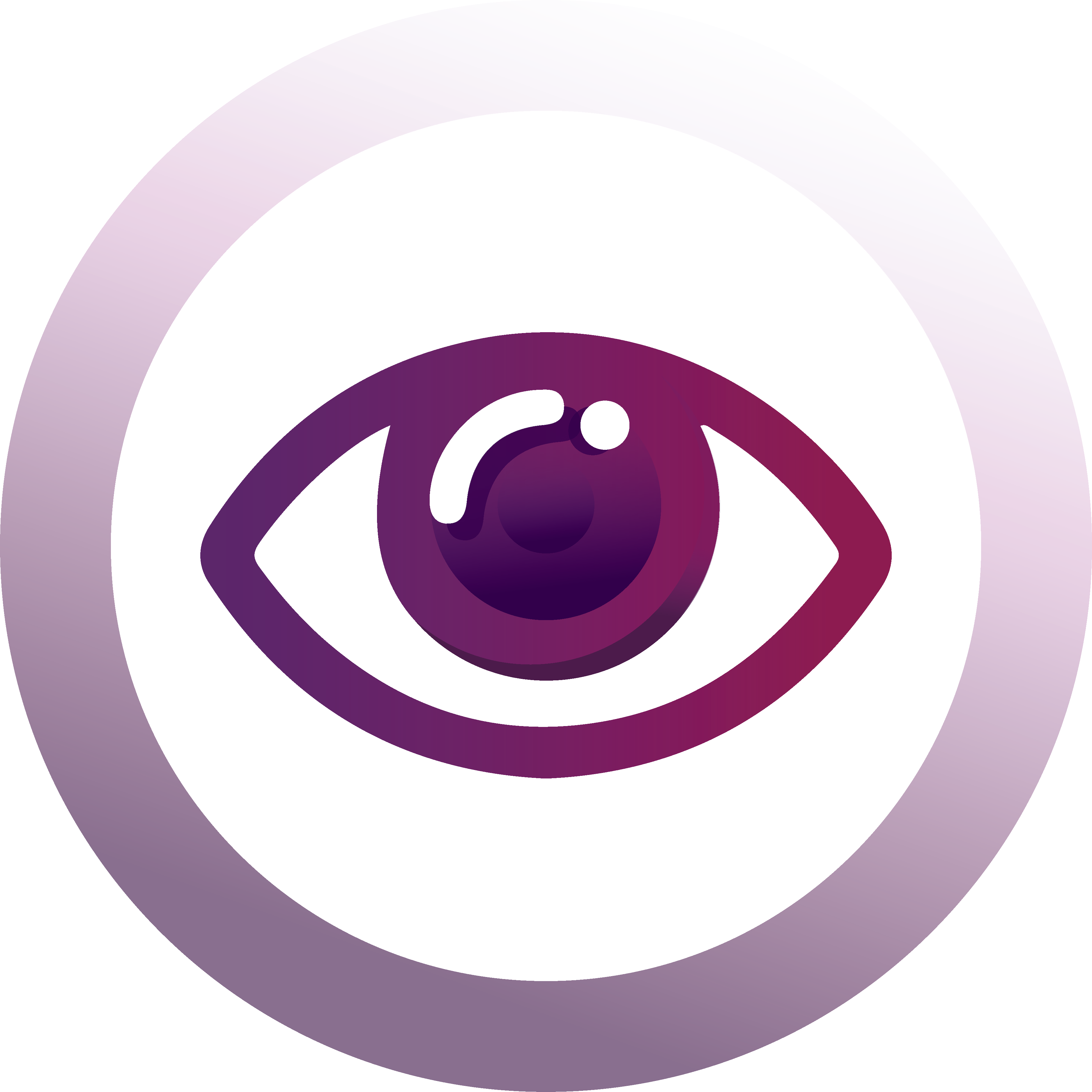 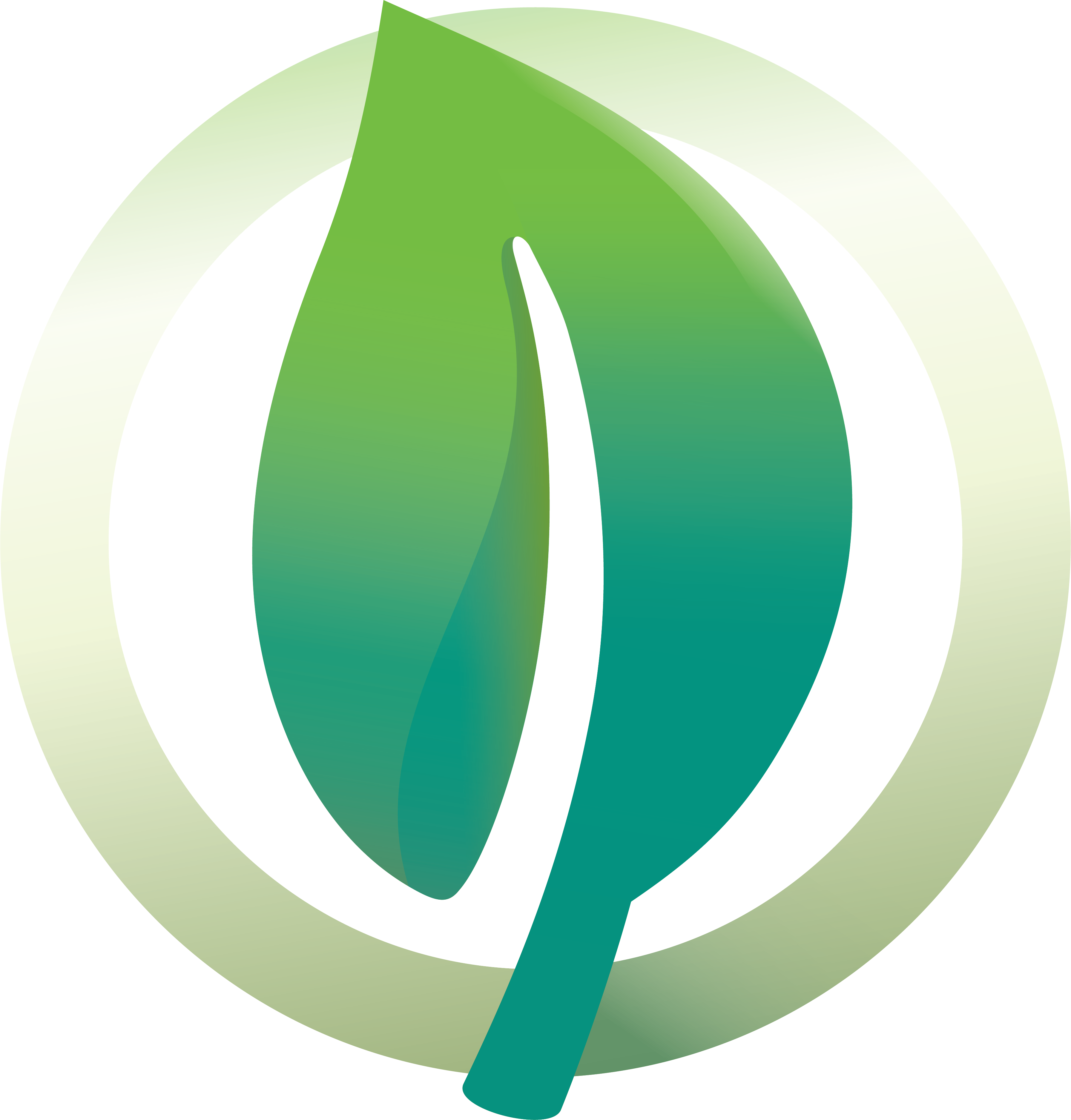 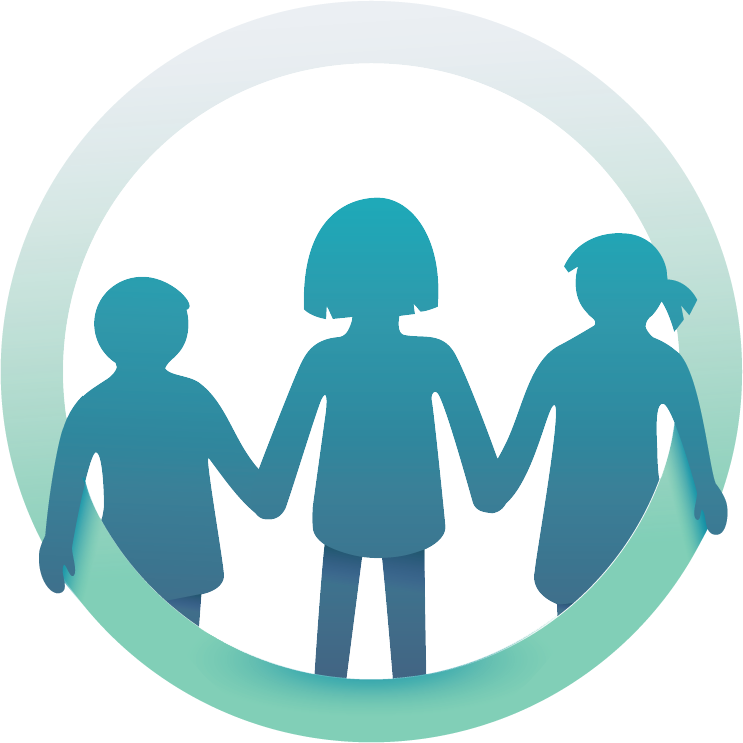 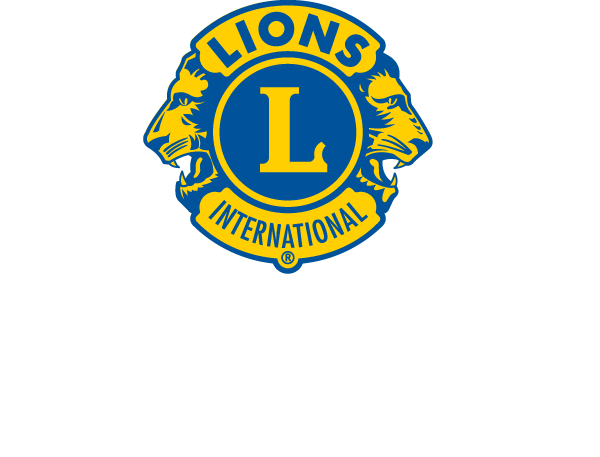 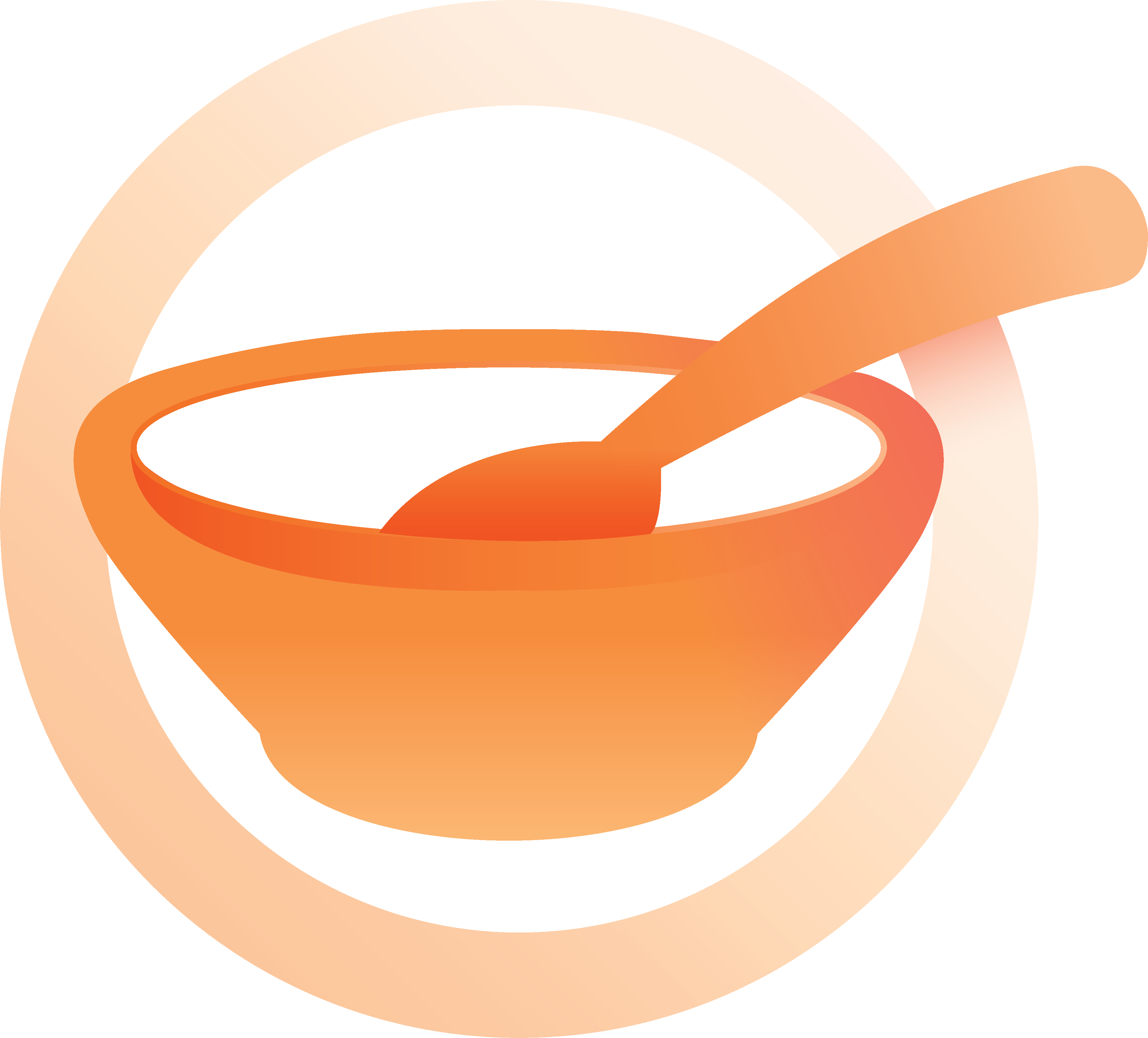 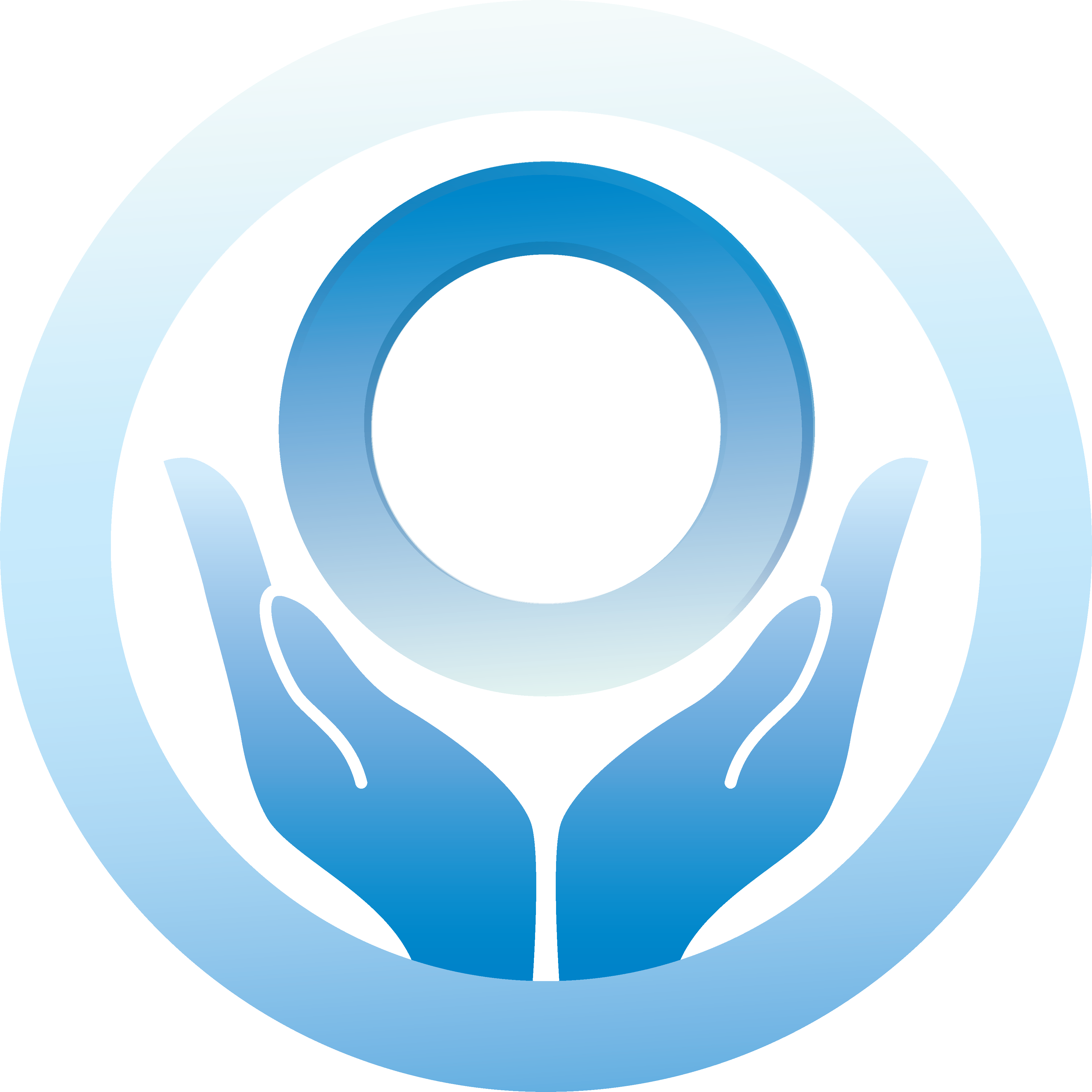 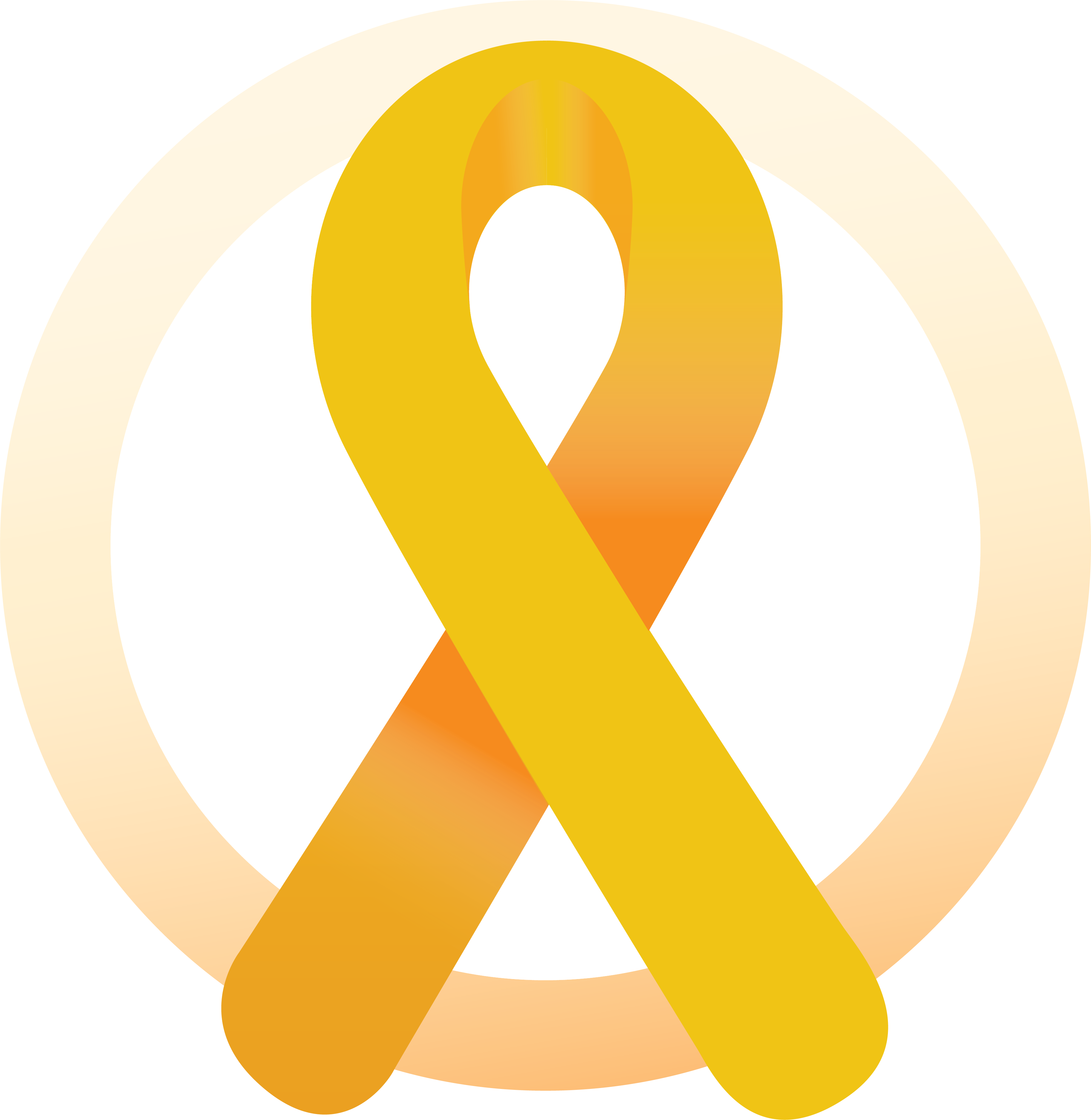 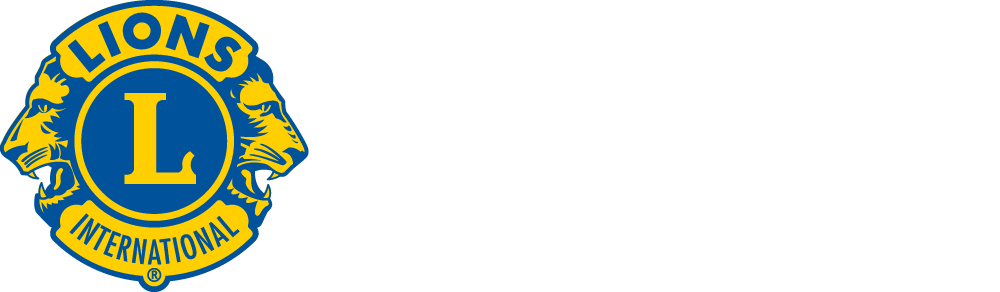 3
[Speaker Notes: With over 1.4 million members across the globe, Lions and Leos have provided kindness and service to bring hope where it’s needed most. Now, united around six areas of need, we aim to tackle significant challenges to humanity.

The six global cause areas, Diabetes, Vision, Hunger, Environment, Childhood Cancer, and Youth, support a broad spectrum of community needs. 

[Next Slide]]
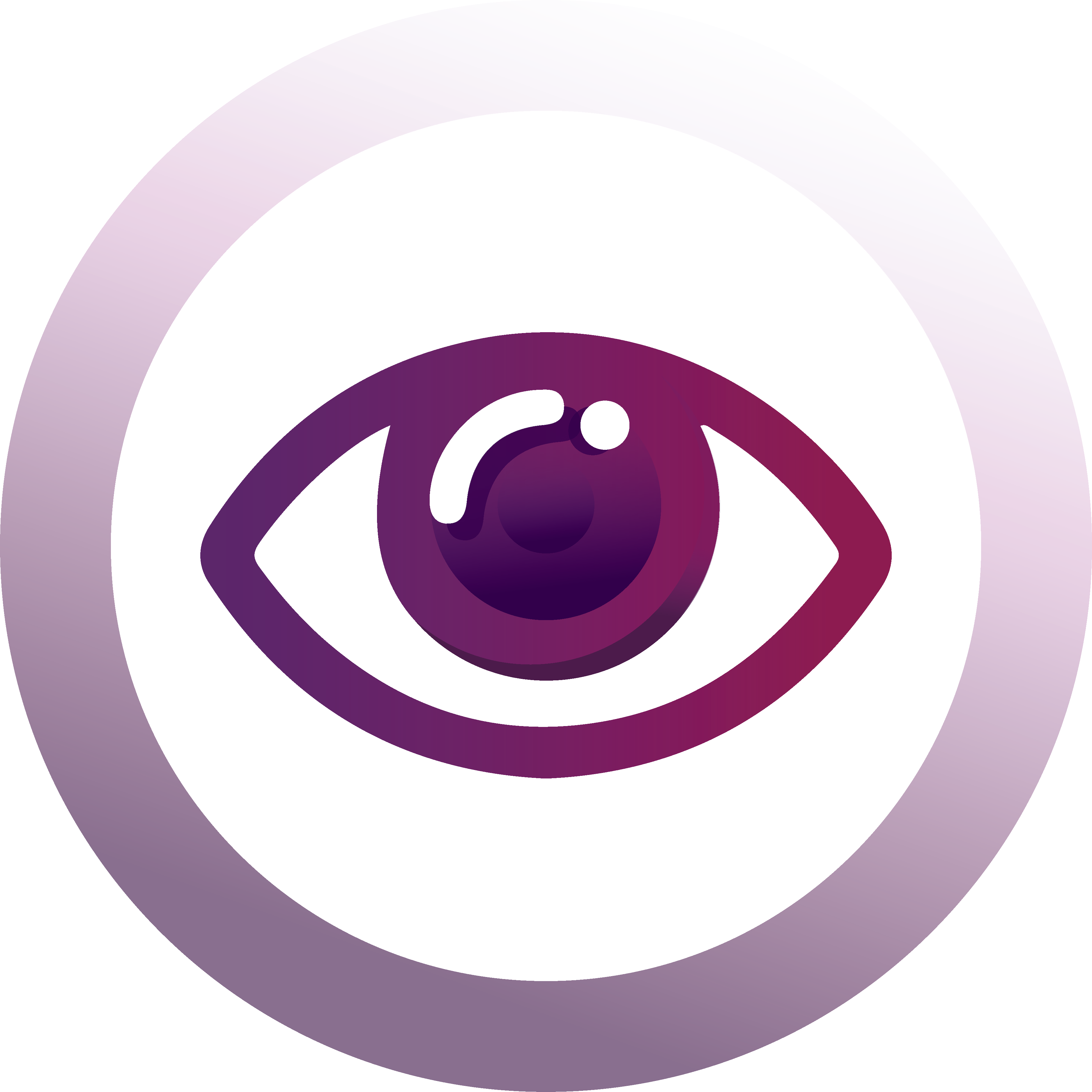 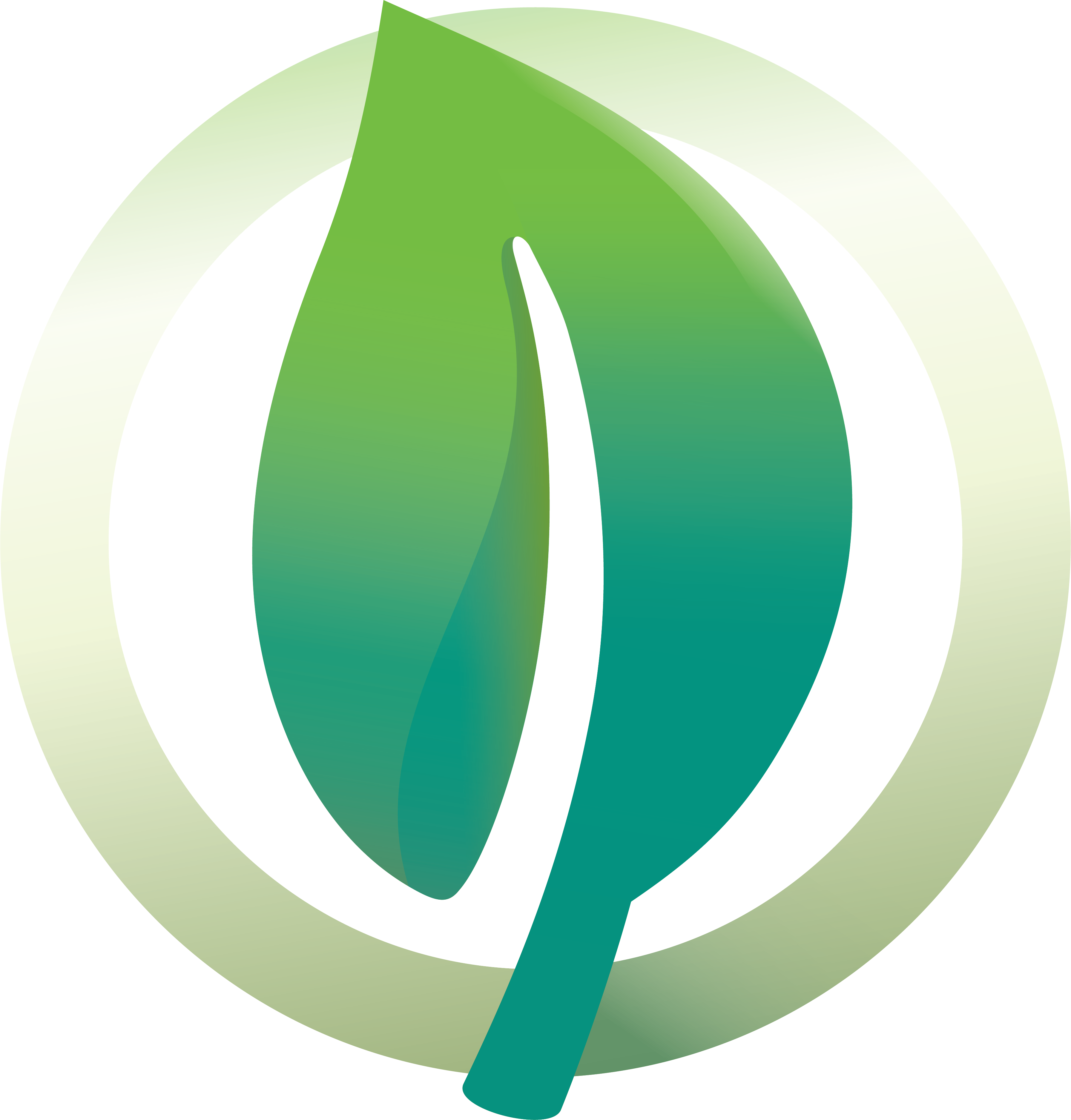 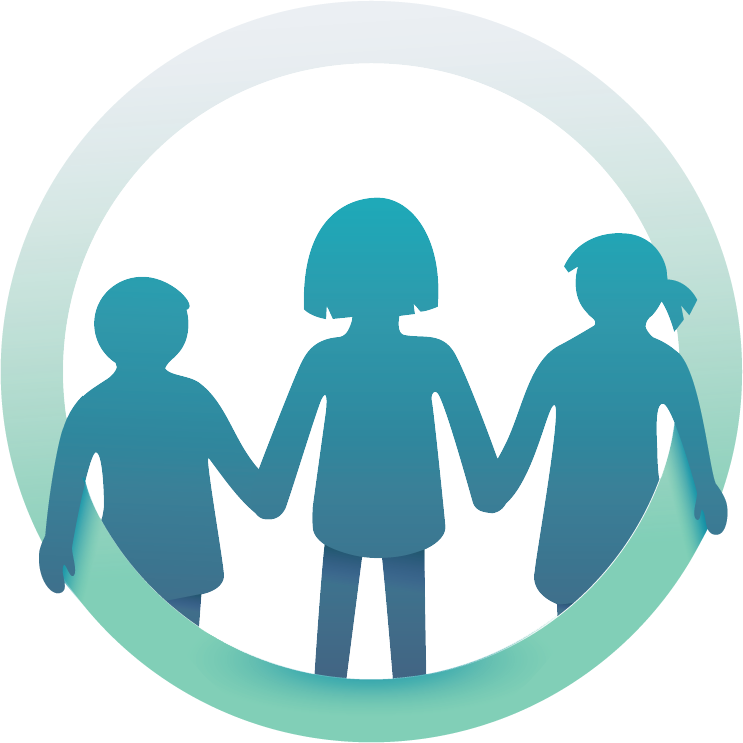 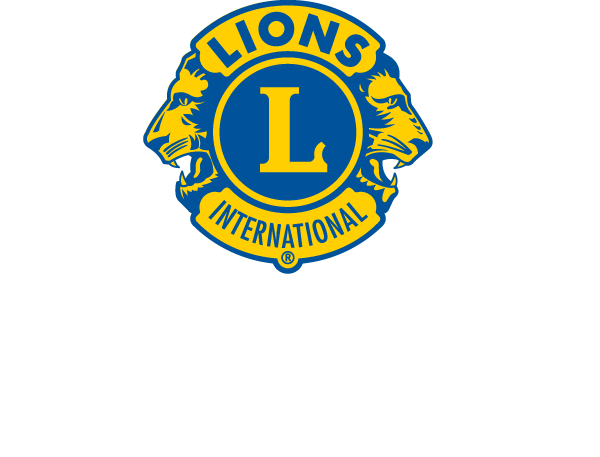 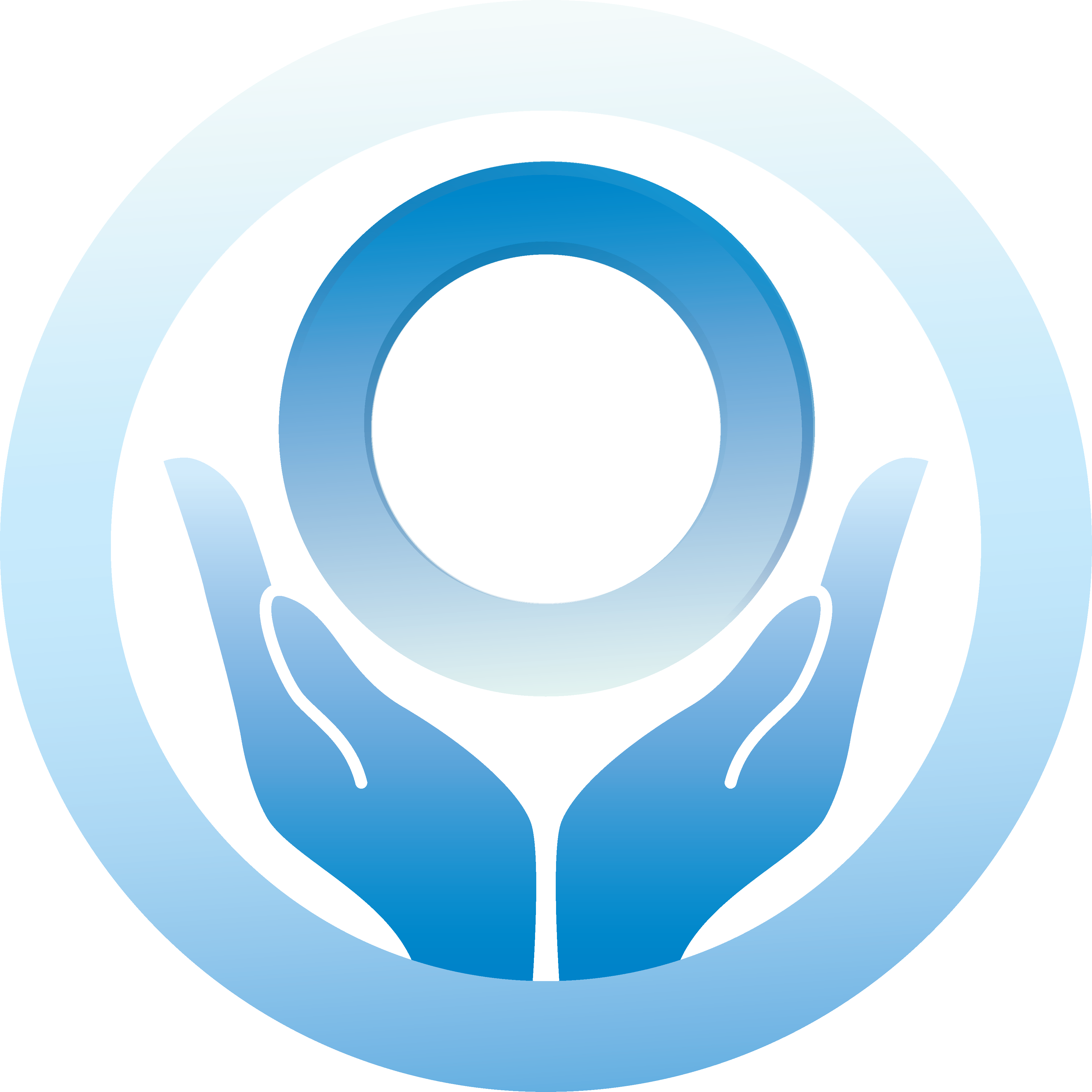 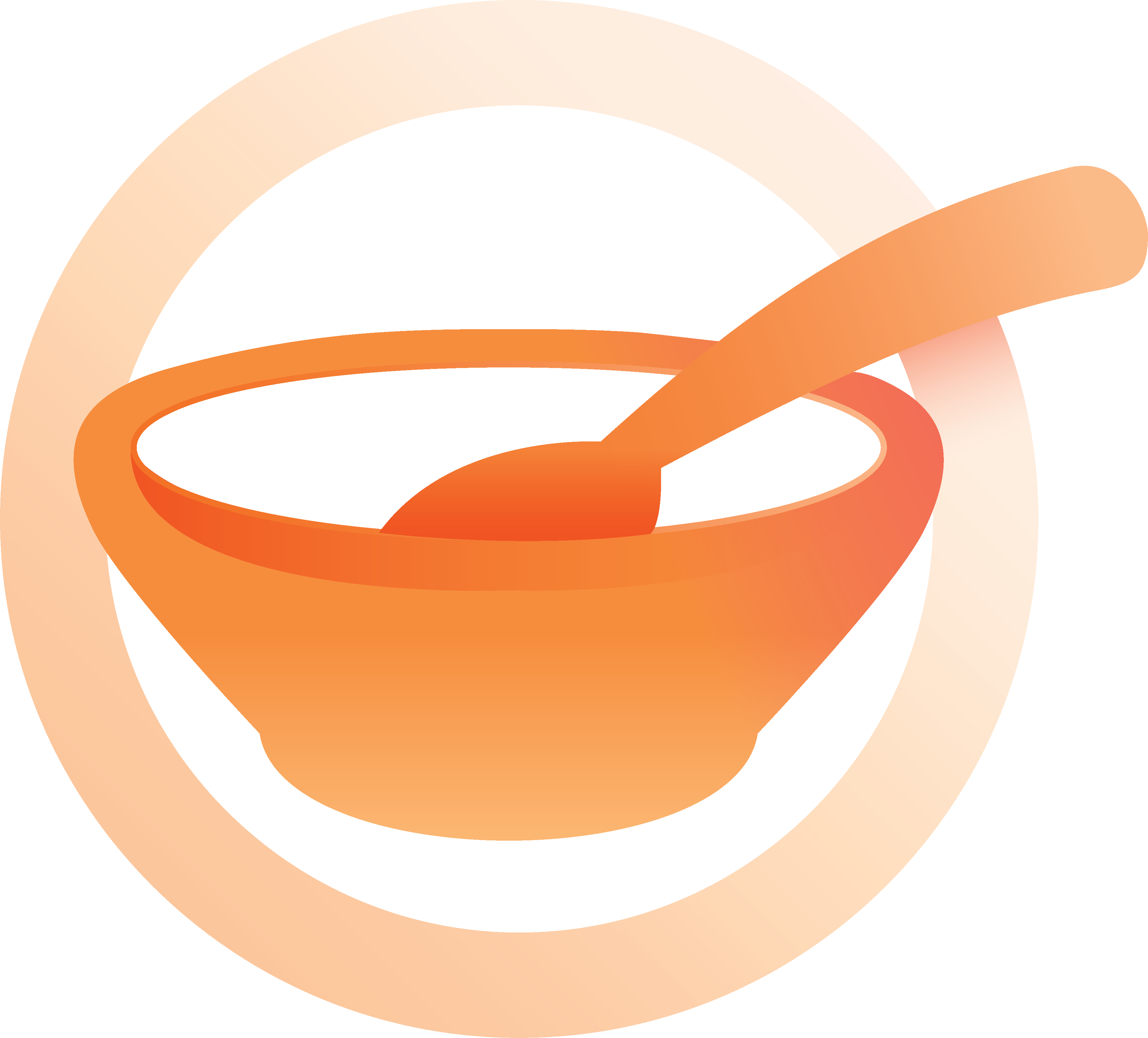 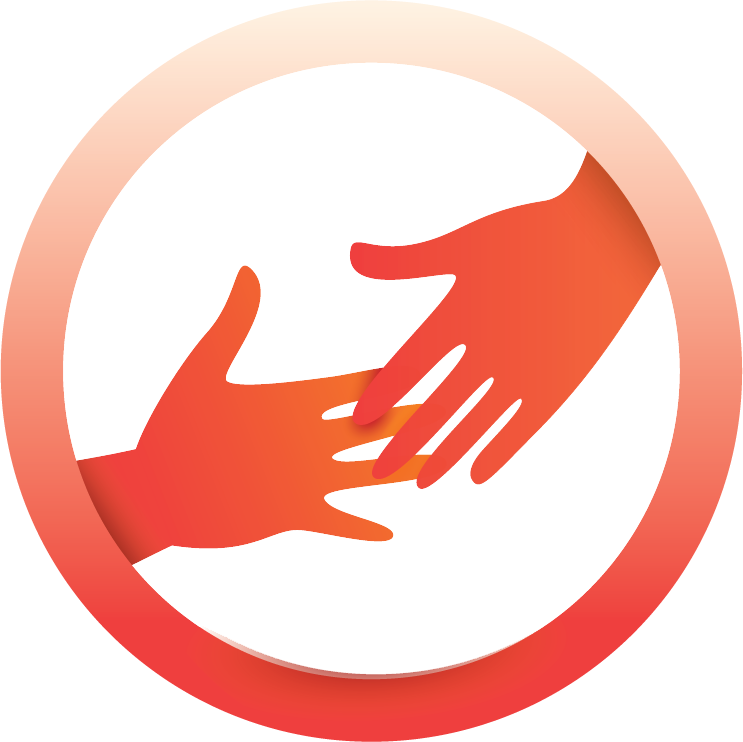 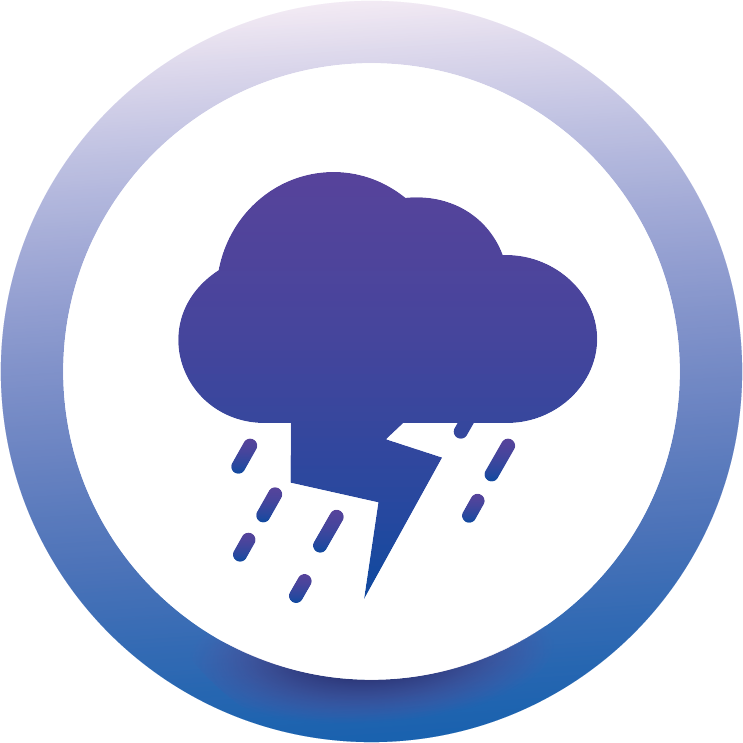 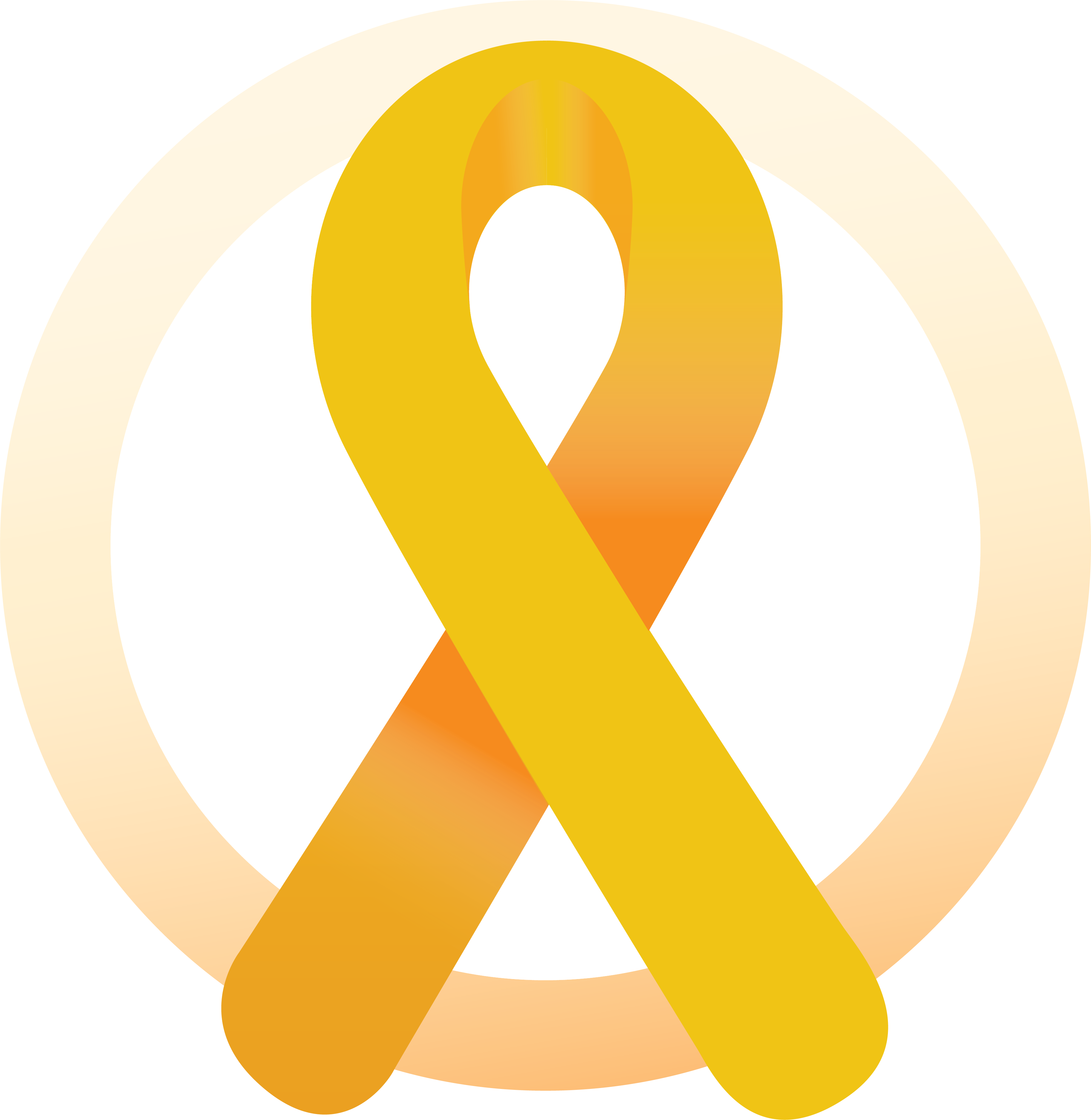 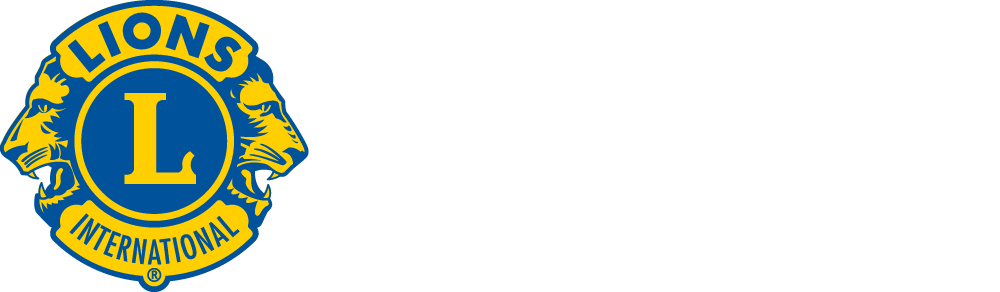 4
[Speaker Notes: LCIF’s grant programs were designed to complement the cause areas but also allow Districts to still access funds for their humanitarian service projects and respond to disaster situations within their community, making it easy for you to give back to your communities in ways your club and district are most passionate about.

For example, if clubs in your district have made diabetes its main area of focus, LCIF’s Diabetes grant can exponentially empower their service by funding diabetes screening events or educational services.

It is important to note that each one of these grant programs has its own criteria and regulations. Each has its own application forms. It is important that when you decide which program you are applying for, you make sure to read the entire application to better understand the criteria and regulations for that program.

[Next Slide]]
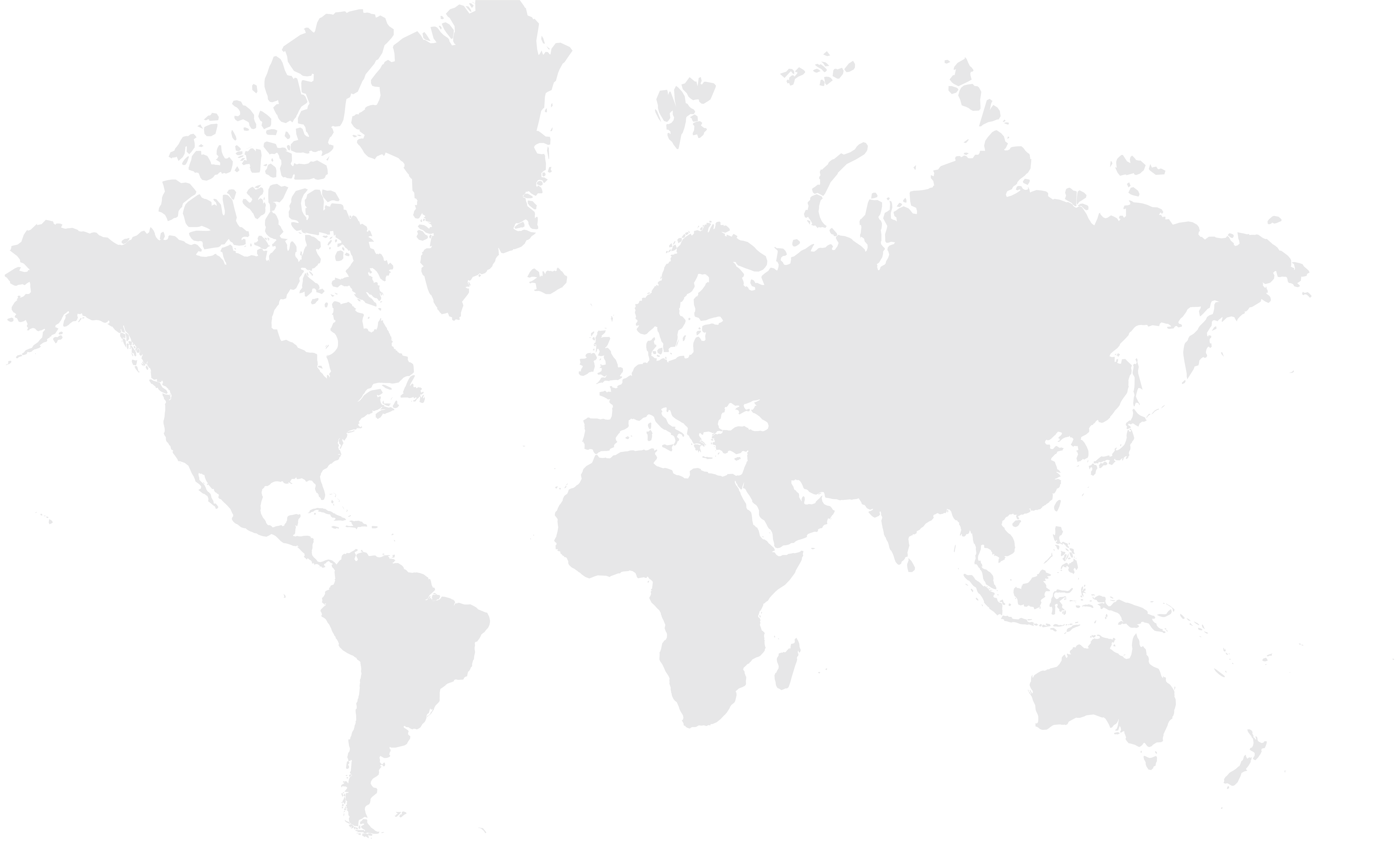 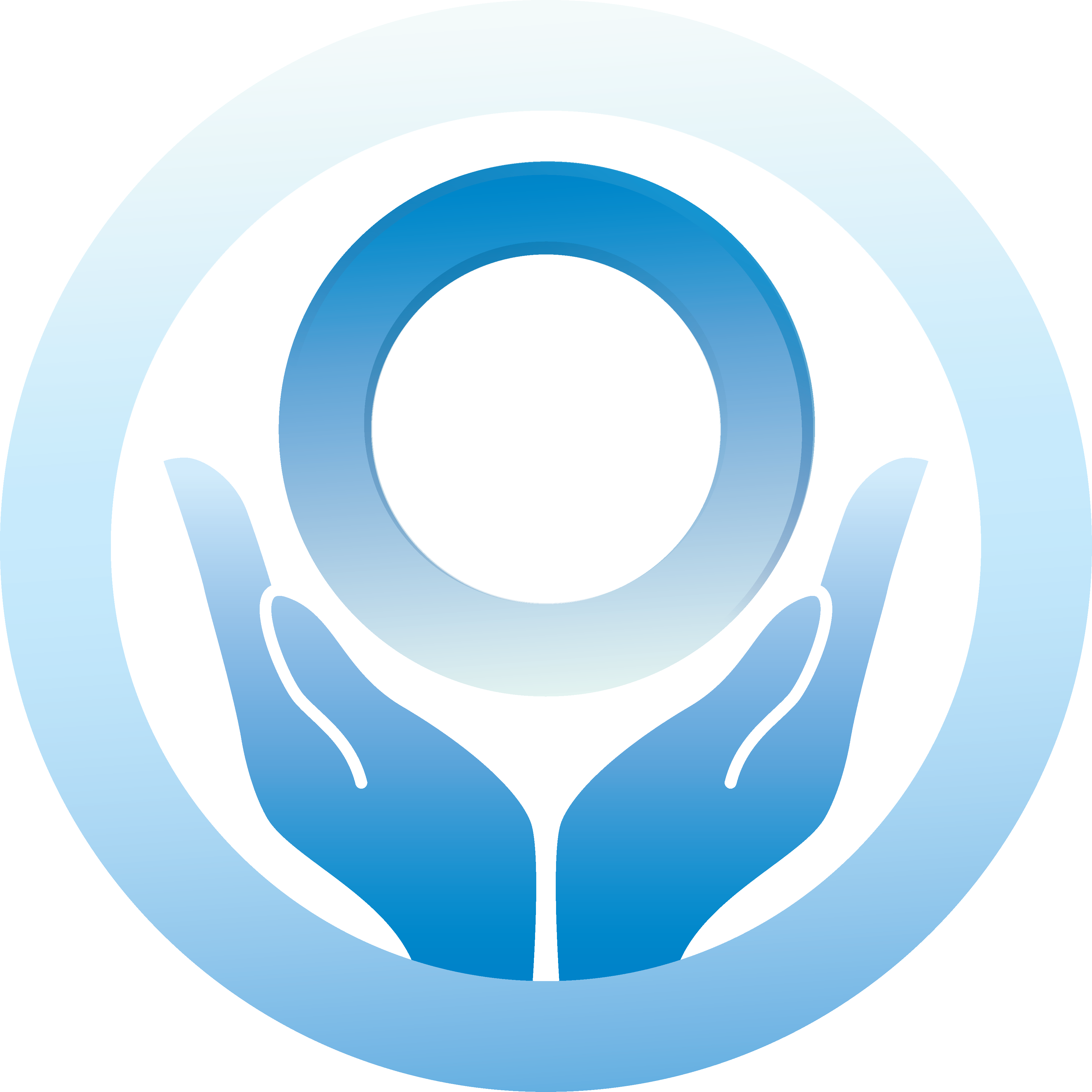 Diabetes
Improving access to diagnosis through screening events, facility upgrades, and community knowledge.
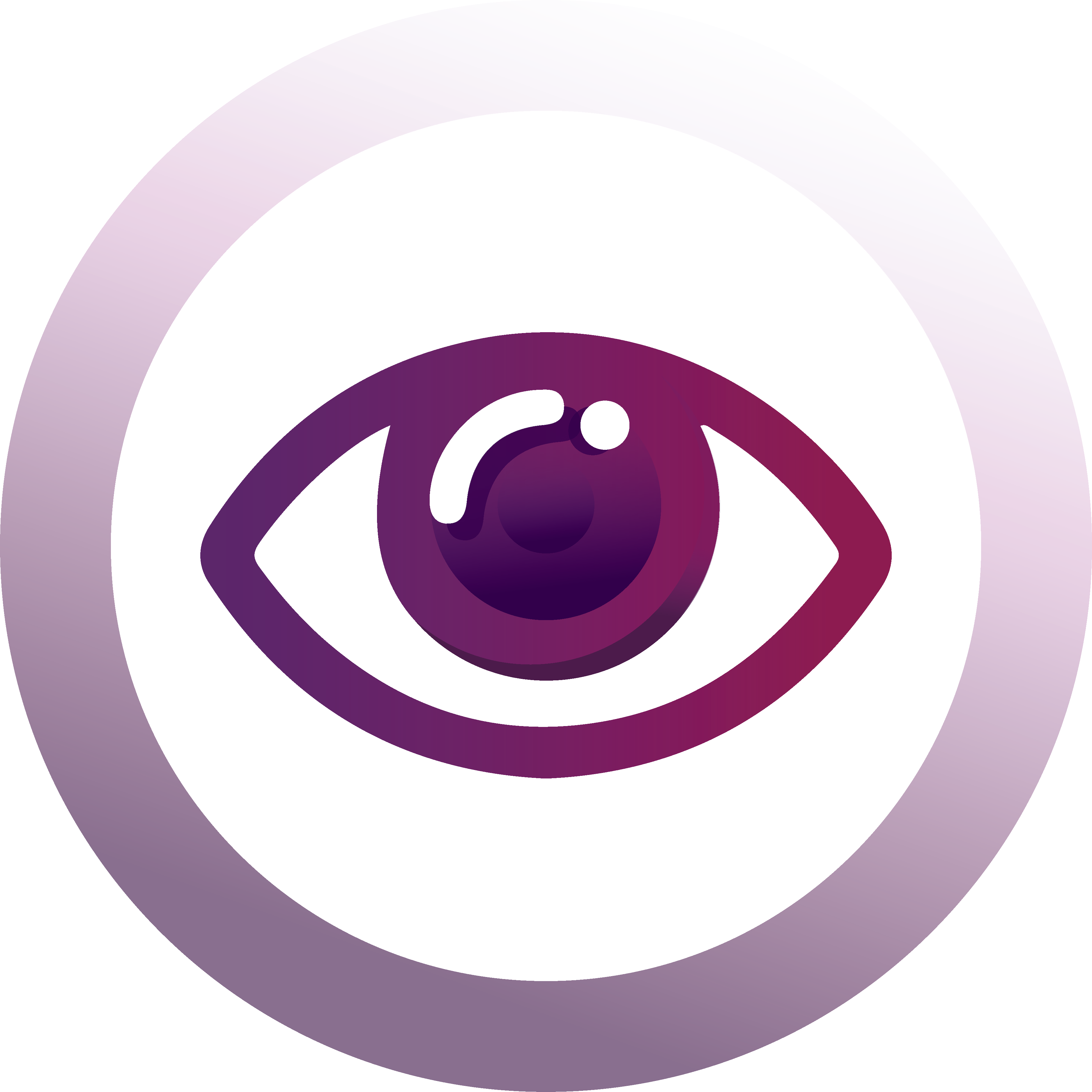 SightPrograms
SightFirst reduces global blindness by developing sustainable eye care systems that provide services, enhance facilities, train professionals, and raise awareness in underserved communities.
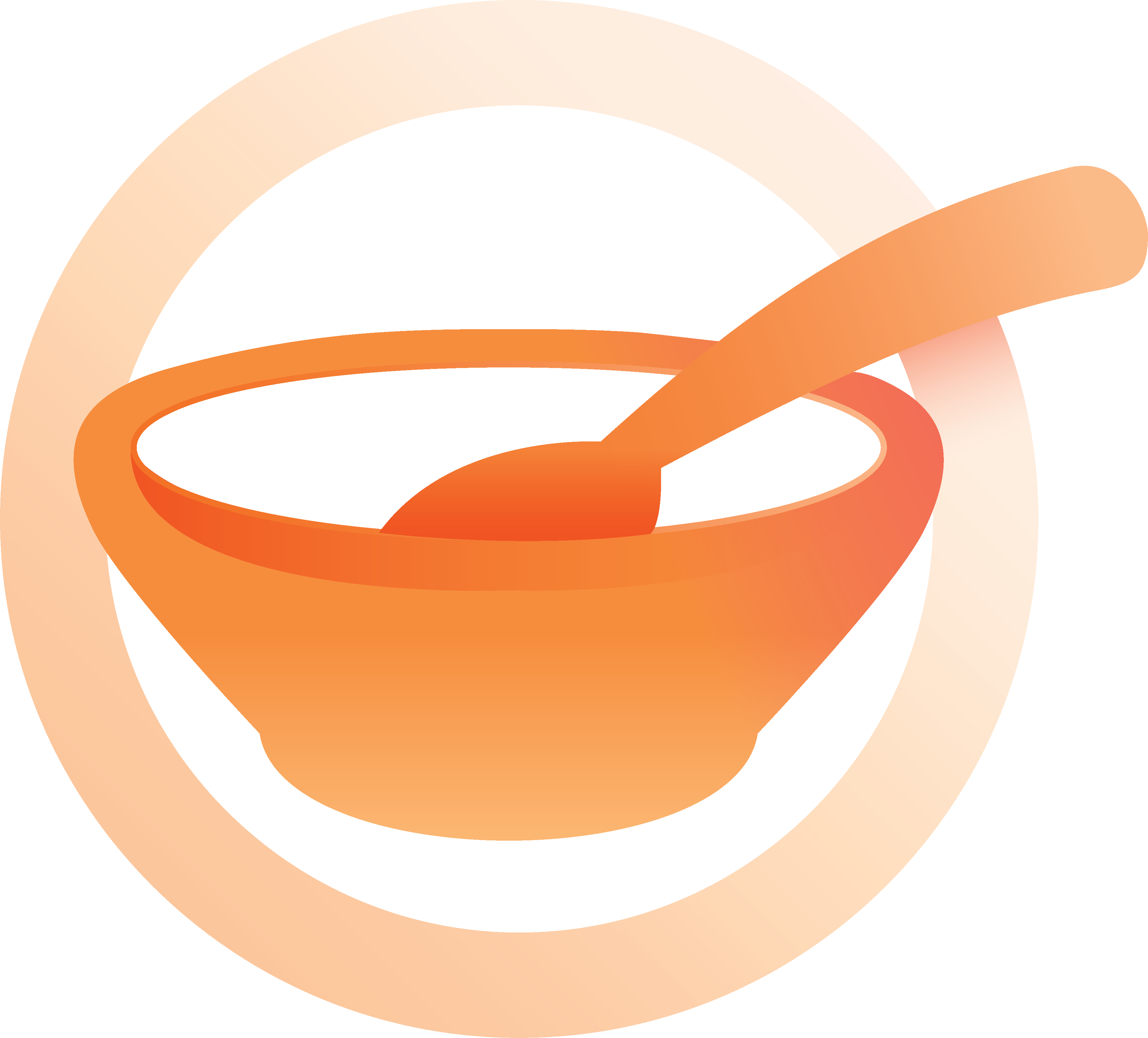 3
Hunger
The goal of the LCIF Hunger Grant Program is to help Lions support school-based feeding programs, food banks, feeding centers, and similar facilities that provide food to people when they need it most.
Childhood Cancer
Lions and Leos, with the support of LCIF, provide support for the needs of children and families affected by childhood cancer through impactful service.
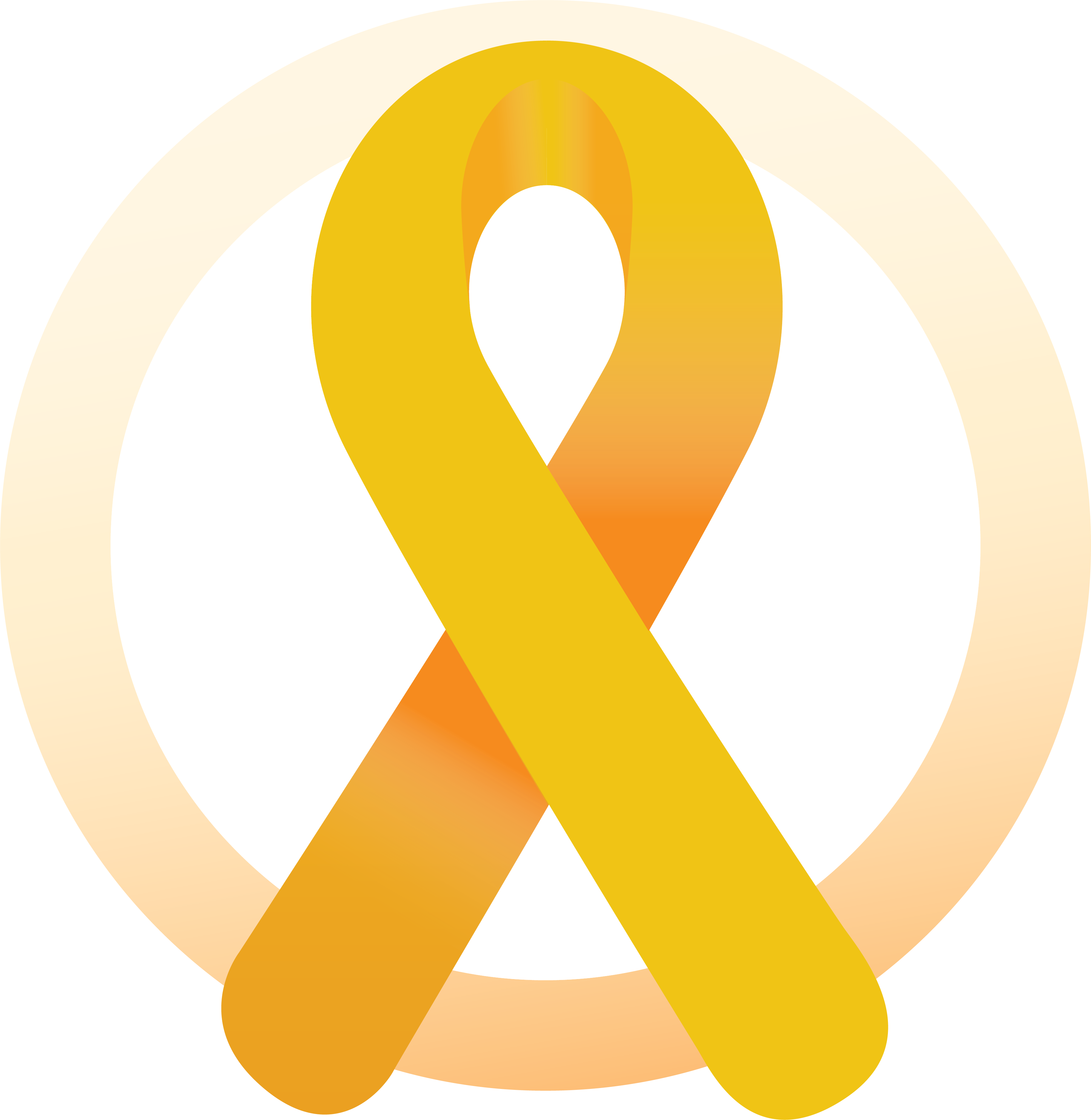 4
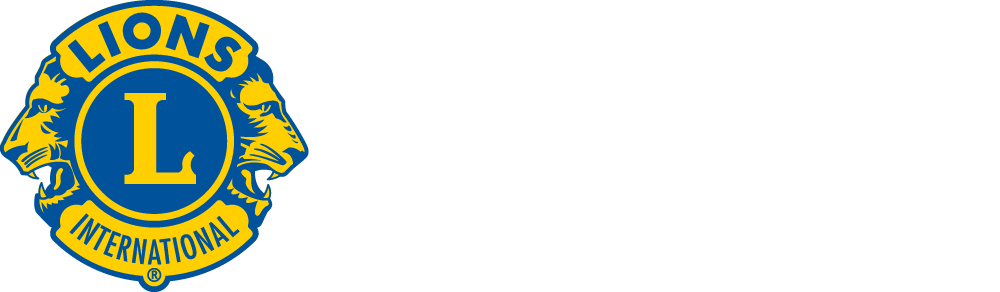 5
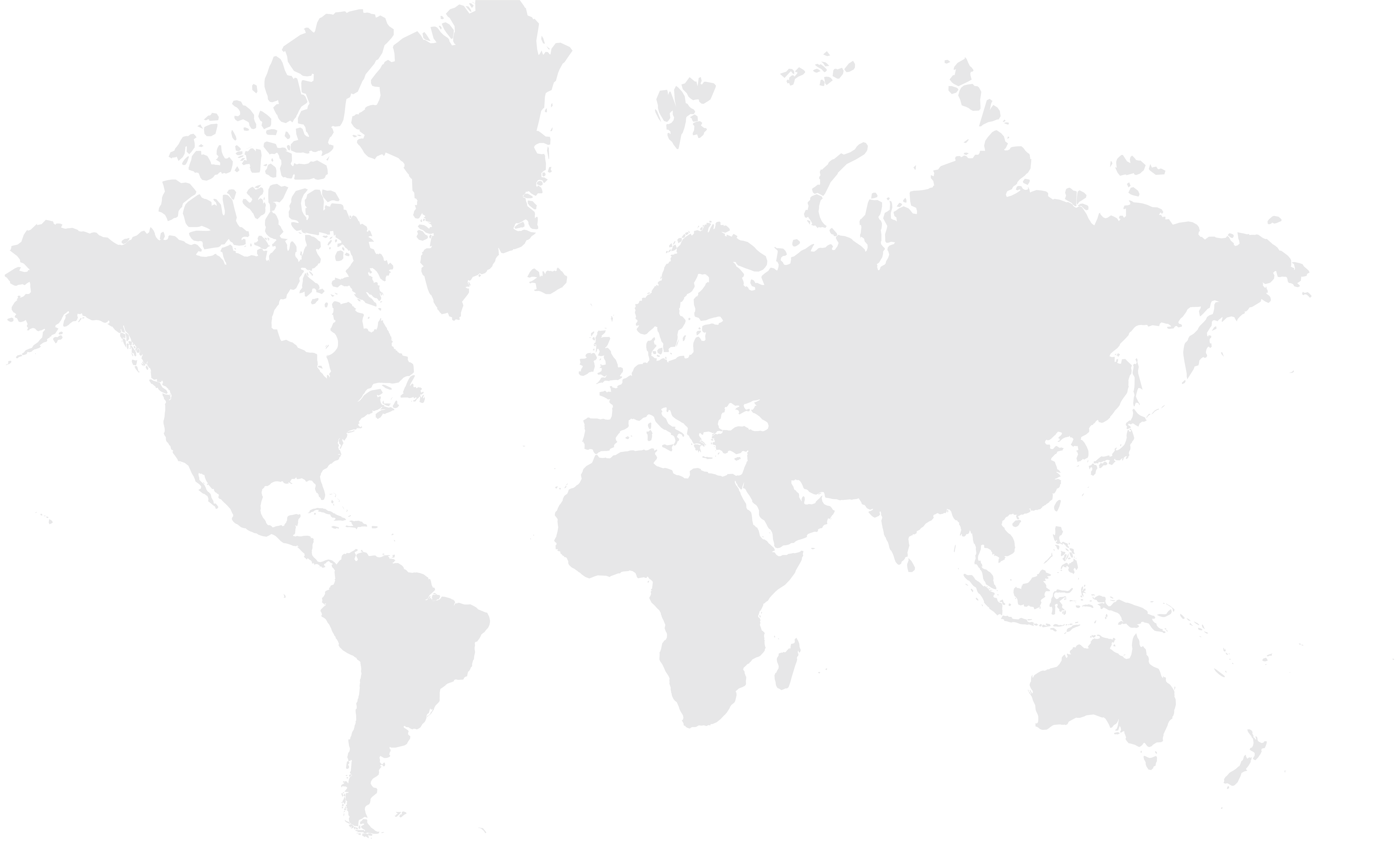 Environment
Lions and Leos are working to protect the environment to create healthier communities and a more sustainable world.
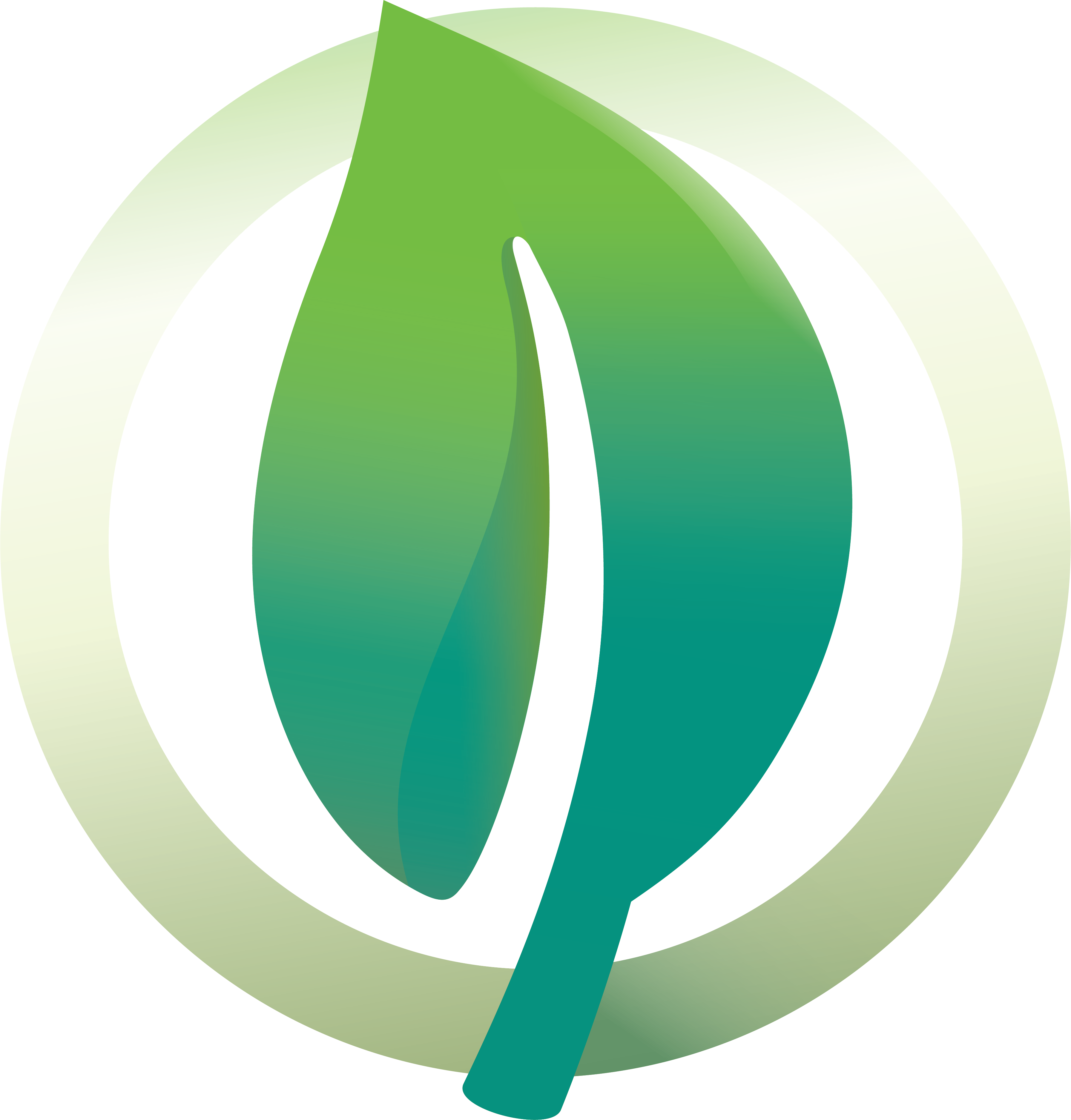 Youth
Improving social and emotional learning through the Quest program and giving Leos opportunities to have hands-on service through Leo grants.
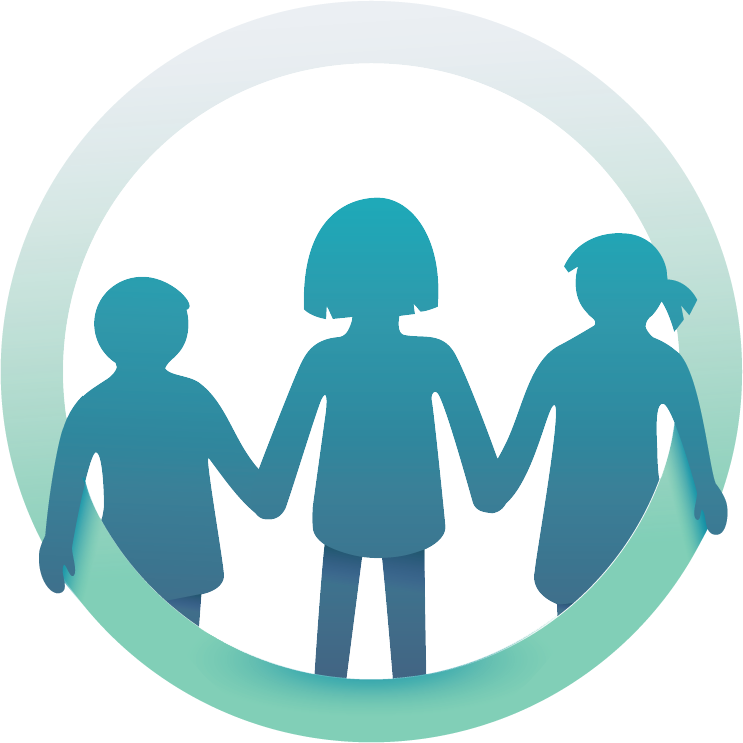 Disaster
When disaster strikes, Lions are often among the first to offer aid. LCIF provides funding assistance through global disaster relief programs.
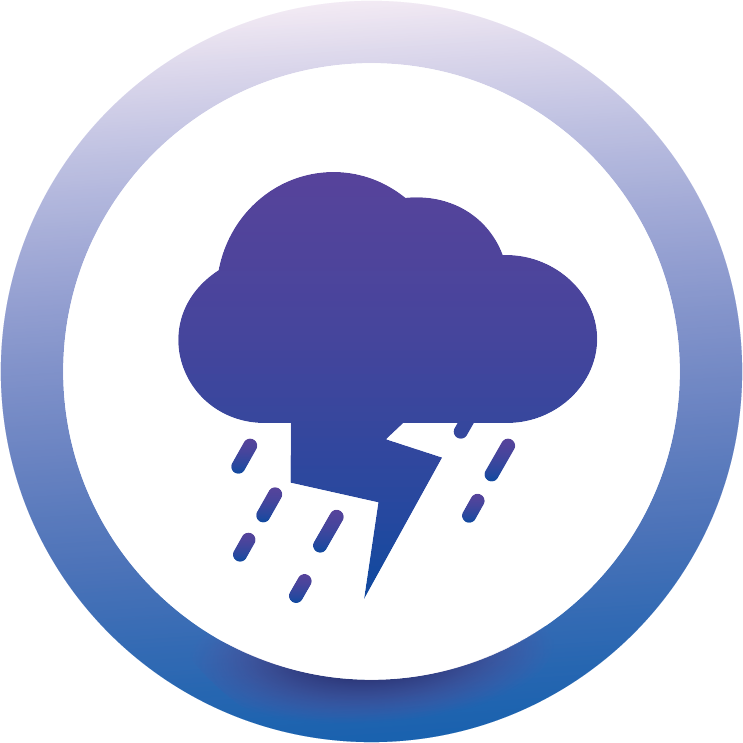 Humanitarian
Construction and major equipment needs for a wide range of humanitarian projects.
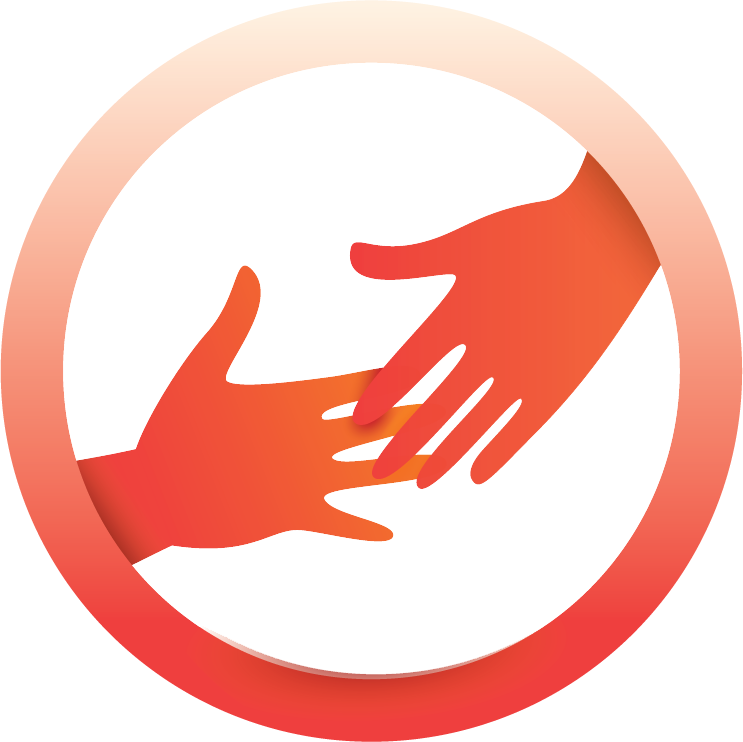 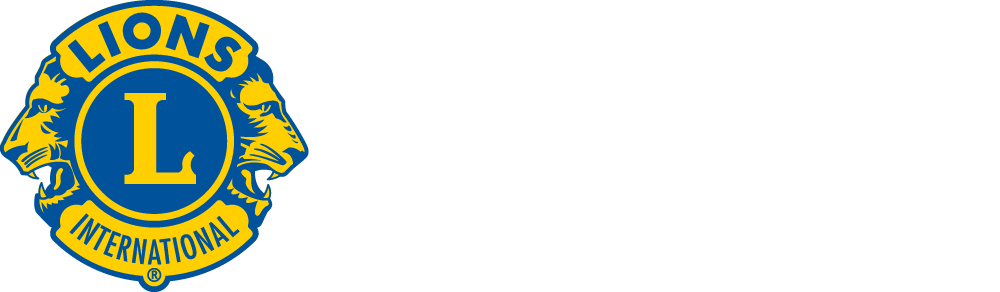 6
Timeline of a Project
Identify Needs
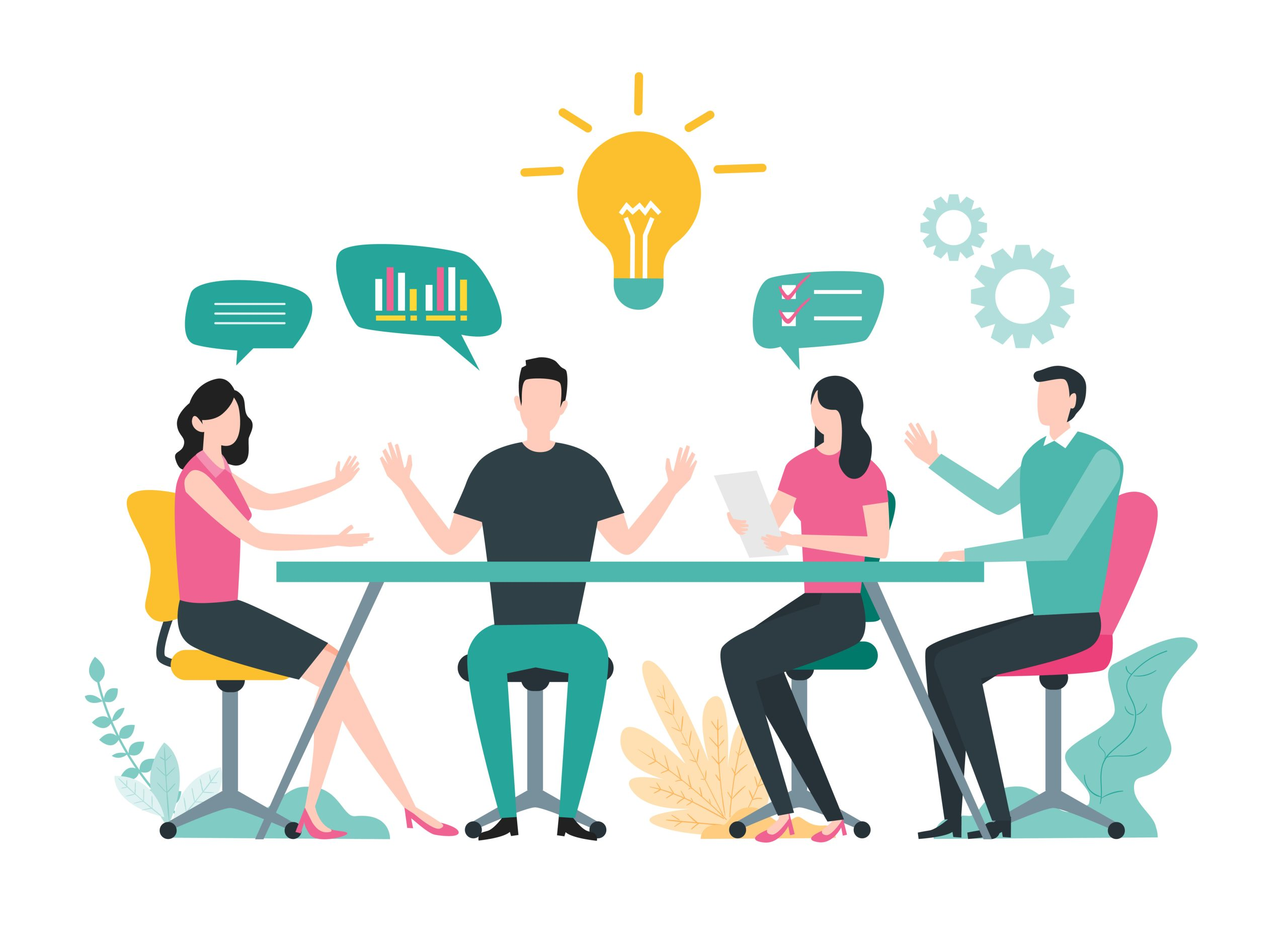 1
Determine the specific purpose and goals of the service project. Understand the needs of the community and select a project that aligns with those needs.
Formulate a Project Idea
2
Gather information about the specific issue or problem you want to address. Understand the scope and scale of the project, as well as any regulations, permits, or permissions required.
Set a Timeline
3
Break the project into phases and deadlines to ensure progress and hold team members accountable. Communicate deadlines with team members and hold them accountable.
Develop a Project Plan & Budget
4
Establish specific processes and procedures to ensure that project tasks are completed efficiently. Create a realistic budget for materials, resources, and equipment. Include fundraising strategies if necessary.
[Speaker Notes: Where does LCIF fit in?]
Timeline of a Project – cont.
Find Resources and Partners
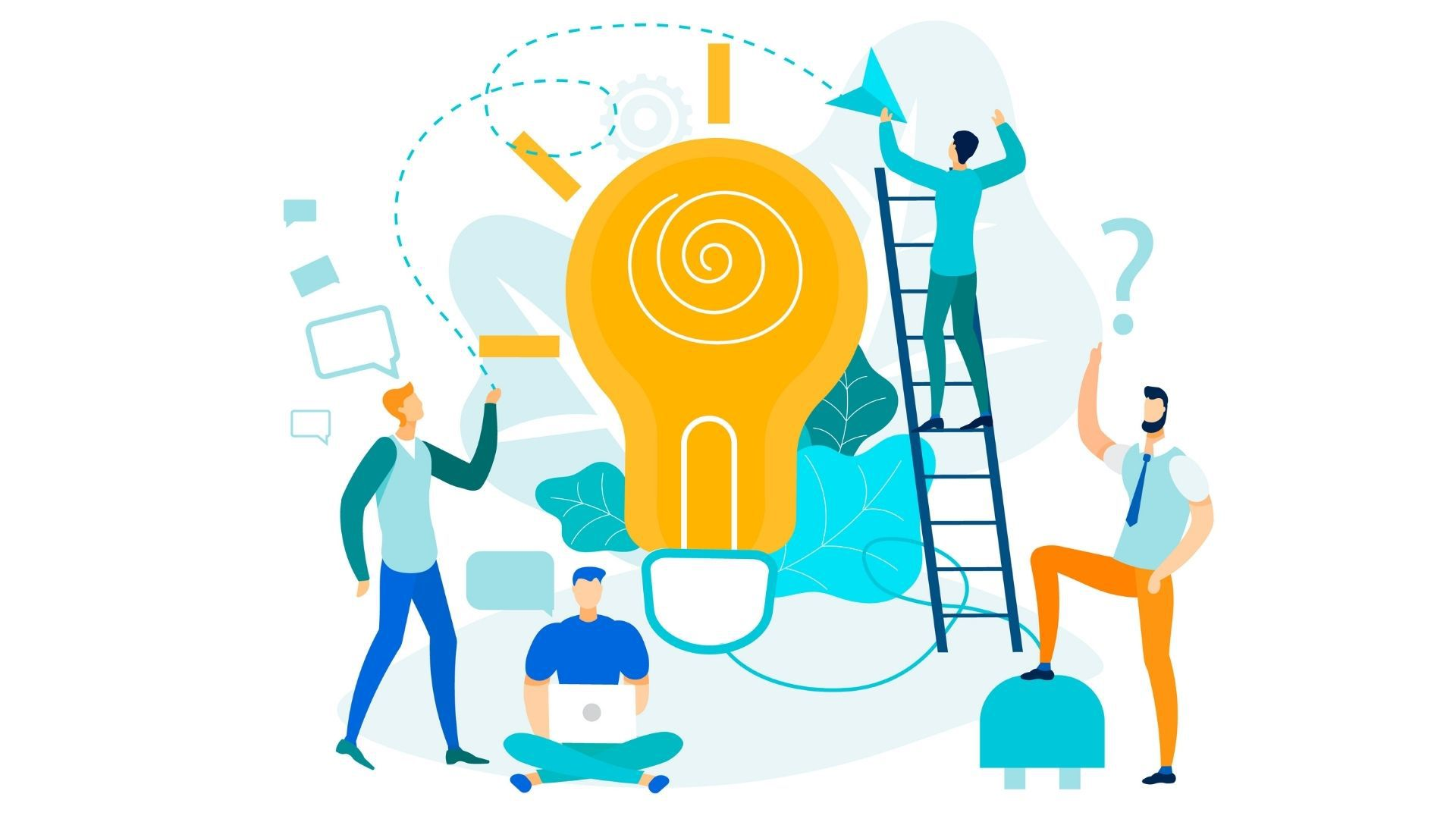 5
Put together a detailed proposal of the project and share it with potential partners. Look for organizations or individuals who share your goals. Reach out to form partnerships.
Apply for LCIF Grant Funding
6
Identify a grant program that best matches your project’s needs. Submit a grant application with a thorough proposal, budget, and timeline.
Implement the Project
7
Follow your project plan and stay organized with timelines, schedules, and a communication plan. Document the progress of the project and collect feedback from the community.
Reflection and Reporting
8
Analyze feedback from individuals, groups, and partners to identify areas of improvement and success. Utilize this when planning future community service projects. Submit a report on the project.
[Speaker Notes: Where does LCIF fit in?]
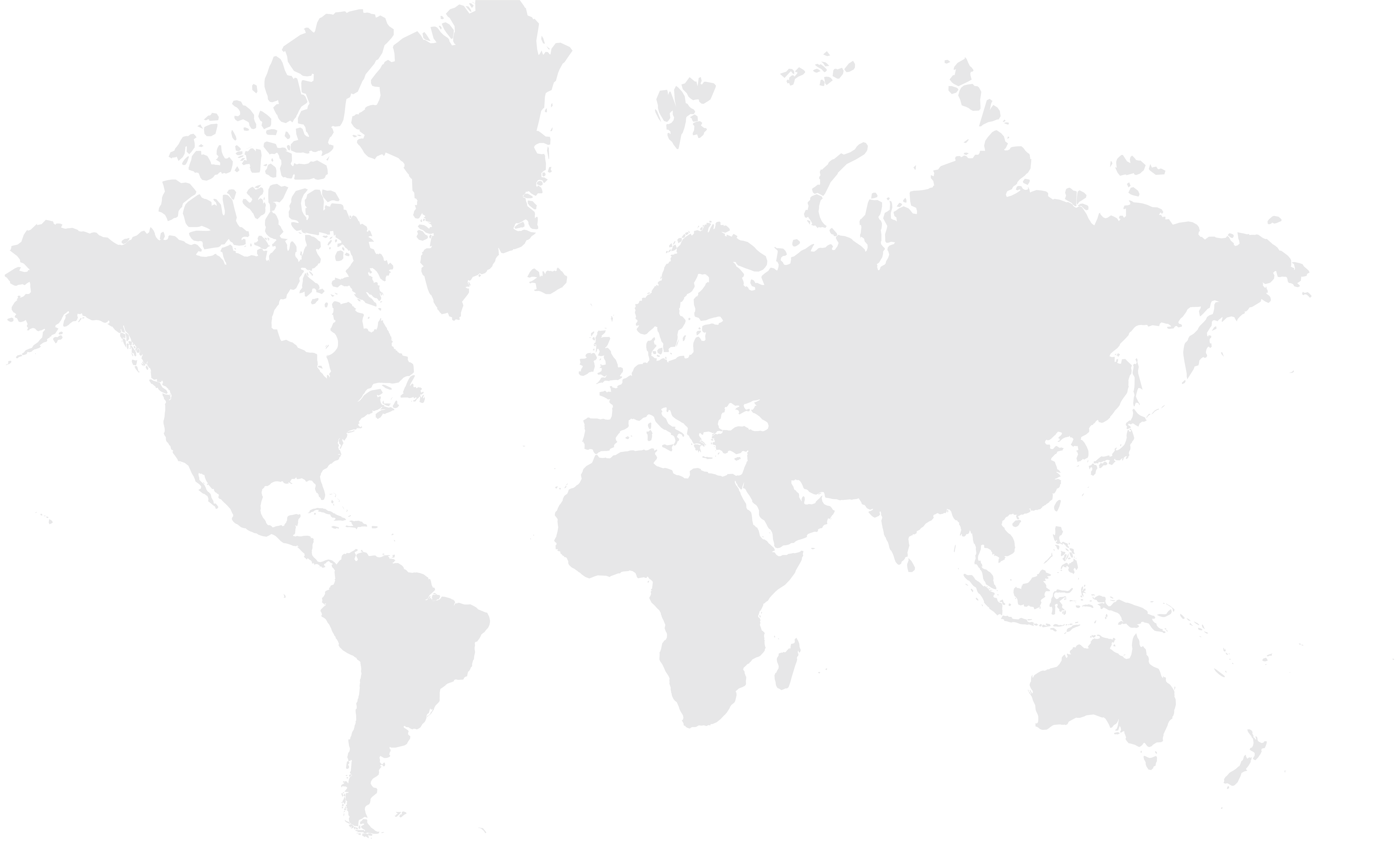 Eligibility
Projects must align with our areas of focus, adhere to the grant program’s criteria, and be carried out by Lions Club volunteers.
1
Sustainability
Projects should be designed to create sustainable and long-lasting impact in communities.
2
Feasibility
Projects must be well-planned and feasible within the given time frame and budget, with a clear plan for execution and evaluation.
3
Measurability
Projects must have clearly defined goals and measurable outcomes, with a plan in place for tracking and evaluating progress.
4
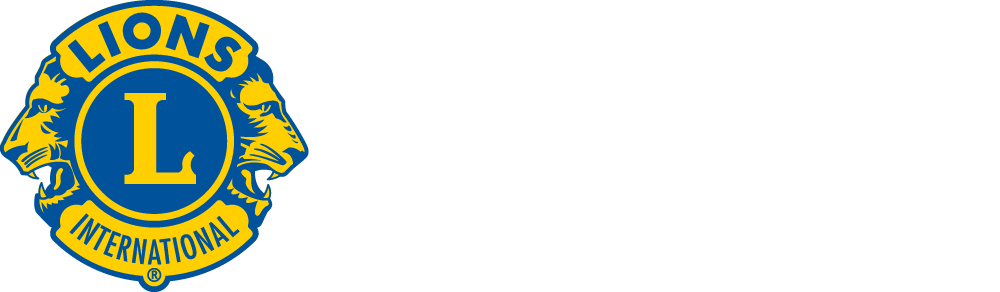 9
[Speaker Notes: What all good projects have in common]
Tips for Successful Grant Applications
1
2
Clear and Detailed Proposal

Provide a clear and detailed proposal outlining measurable outcomes and a feasible plan for execution.
Alignment with LCIF’s Focus Areas

Provide a clear and detailed proposal outlining measurable outcomes and a feasible plan for execution.
3
Clear and Detailed Proposal

Demonstrate how you will leverage other partners and stakeholders to ensure the success and sustainability of your project.
Common Misconceptions About Applying
Why We Do It
 We believe that through our work, we are able to create lasting change and empower communities to thrive.
What We Do
 We support the large-scale efforts of Lions Clubs in the areas of humanitarian service and disaster relief.
How We Do It
 We fund projects through grants to enable Lions clubs worldwide to improve the lives of people in need, both in their own communities and around the world.
Reasons Why Applications are Rejected
Non-compliance with eligibility criteria
Grant applications may be rejected if they do not meet the specific eligibility guidelines outlined by the grant program. This could include factors such as minimum request amounts, target population, or project type.
Poorly defined or unrealistic project goals
Grant applications without clearly defined goals or unrealistic objectives may be rejected. The proposed project should have a clear purpose, measurable outcomes, and a feasible timeline.
Insufficient or irrelevant supporting information
Grant applications may be rejected if they lack adequate supporting information, such as a detailed budget, a solid project plan, or relevant documentation. Insufficient information or irrelevant details can weaken the application and result in rejection.
Lack of alignment with the Cause Areas
Grant applications should align with the goals, priorities, and values of LCI’s Global Causes. If the proposed project does not align well with these focus areas, the application might be rejected.
Reasons Why Applications are Rejected – continued
Lack of Lions’ involvement or collaboration
Applications must show that the Lions are involved throughout the project’s planning and implementation phases. Projects that read as pass-throughs for other organizations will be rejected.
Insufficient budget or unrealistic financial projections
Grant applications with inadequate budgets or unrealistic financial projections may be rejected. It is important to demonstrate a clear understanding of the project's financial requirements and to develop a realistic and well-justified budget.
Lack of evidence or weak proposal
Grant applications should provide strong evidence of the need for the proposed project and demonstrate how it will address the identified need. Applications with weak or unsubstantiated proposals may be rejected.
Poorly written or incomplete application
Applications that are poorly written, contain grammatical errors, or are incomplete may be rejected. It is important to ensure that the application is well-organized, coherent, and free of errors. Additionally, all required sections and supporting documents should be included.
APPLICANT RESOURCES & INFORMATION
Grants Toolkit: lionsclubs.org/grantstoolkit
Grant deadlines:October 1 || February 1 || May 1
Email Global Grants:EUROPEGlobalGrants@lionsclubs.org
[Speaker Notes: More information on grants and application forms can be found on the website in the grant's toolkit, which is located under the heading “Explore Our Impact.”

Applications can be sent to the Canada Global Grants mailbox. To give ample time to review the application, ask additional questions, and provide our suggestions for strengthening the proposal, applications should be submitted by the grant deadline.

[Next Slide]]
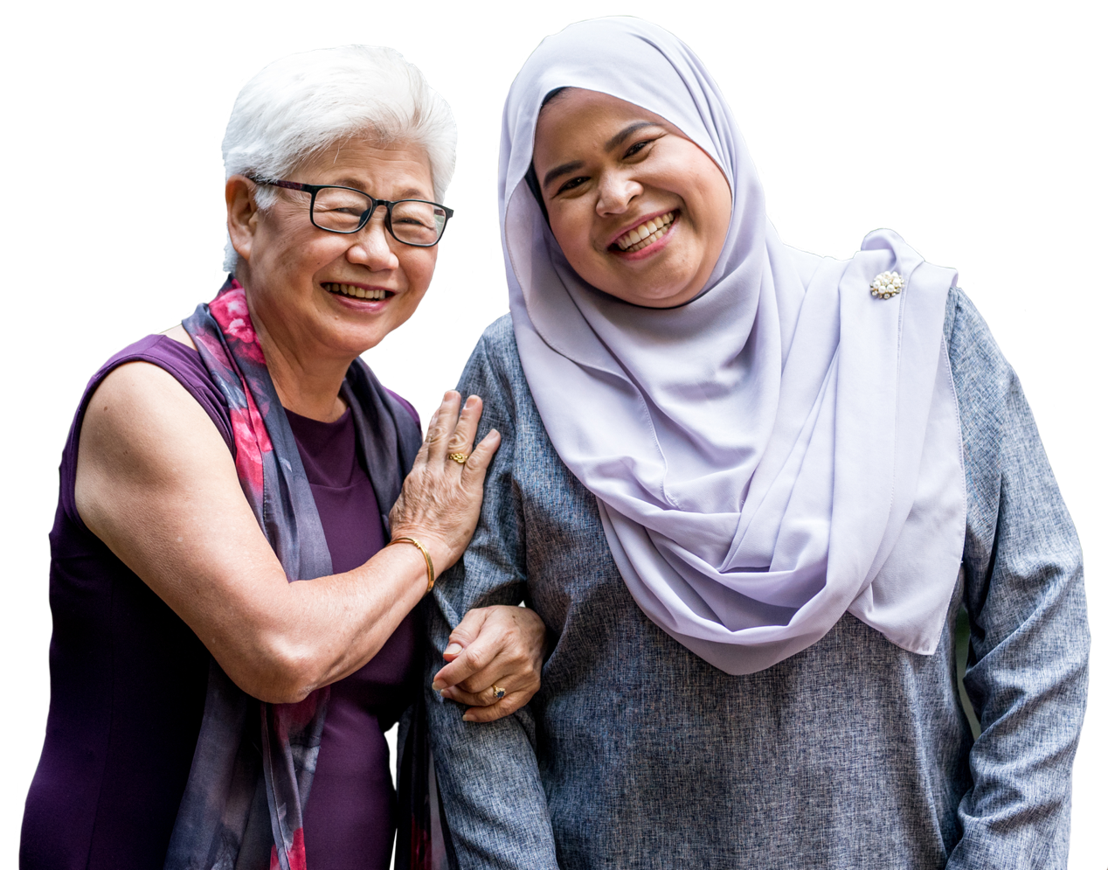 THANK YOU!